Group Facilitation Training Feedback
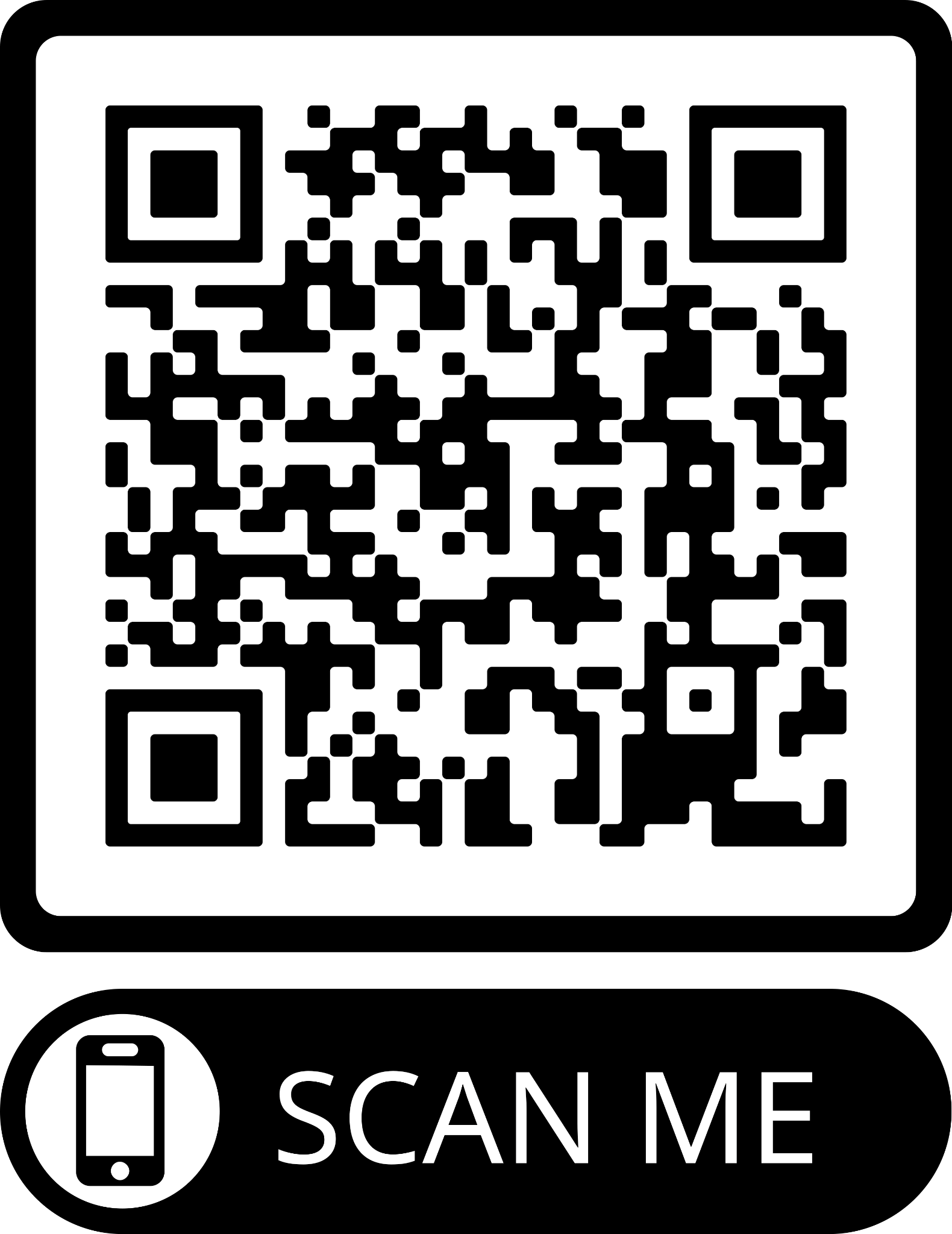 Training ID:
Area Code:
Website address: http://links.henry.org.uk/Group-Facilitation-Feedback